Global Prehistory30,000-500 BCE
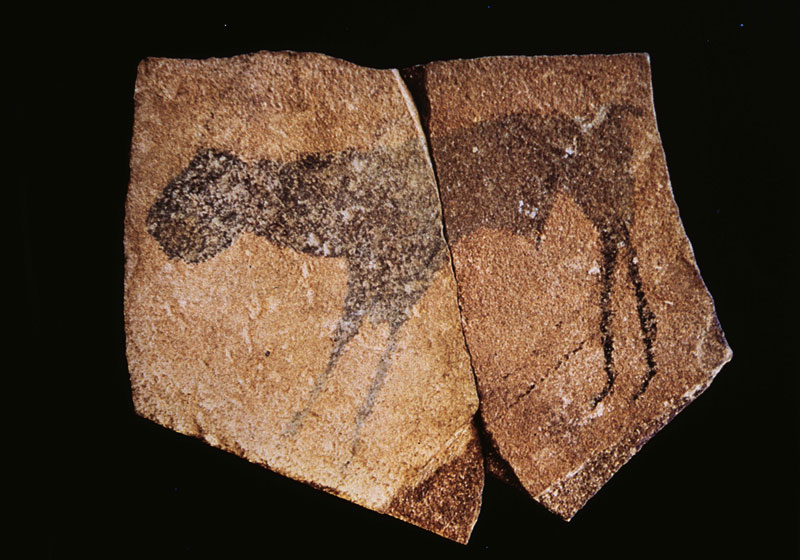 [Speaker Notes: Apollo 11 stones
Namibia
25,500-25300 BCE
Charcoal on stone]
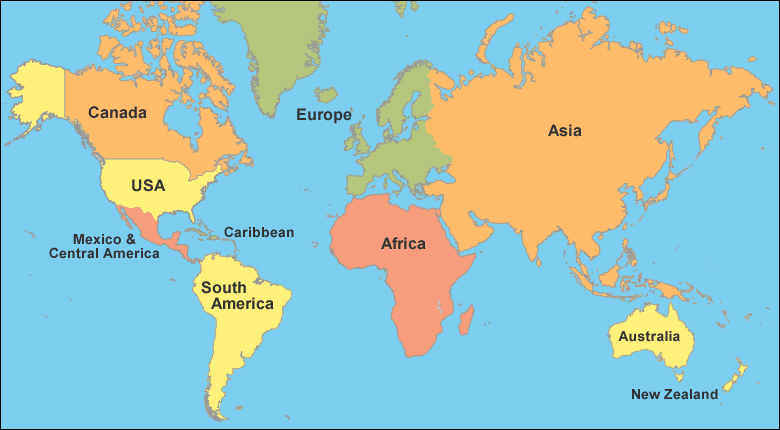 [Speaker Notes: Apollo 11 stones( location of)
Namibia
25,500-25300 BCE
Charcoal on stone]
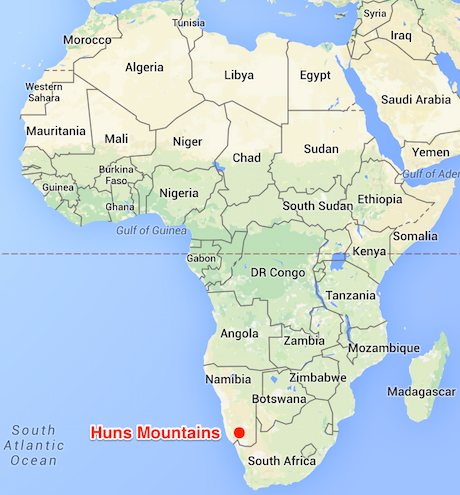 [Speaker Notes: Apollo 11 stones( location of)
Namibia
25,500-25300 BCE
Charcoal on stone]
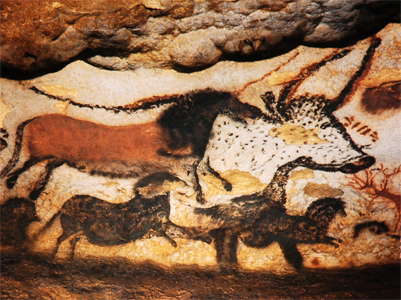 [Speaker Notes: Great Hall of the Bulls
Lascaux, France
Paleolithic Europe
15000-13000 BCE
Rock Painting]
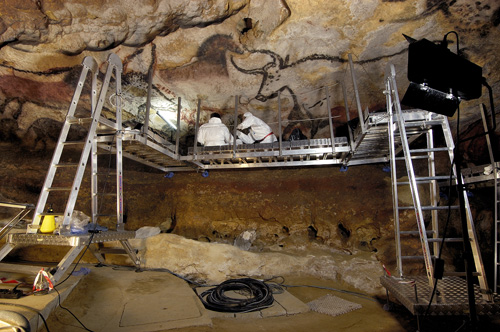 [Speaker Notes: Detail
Great Hall of the Bulls
Lascaux, France
Paleolithic Europe
15000-13000 BCE
Rock Painting]
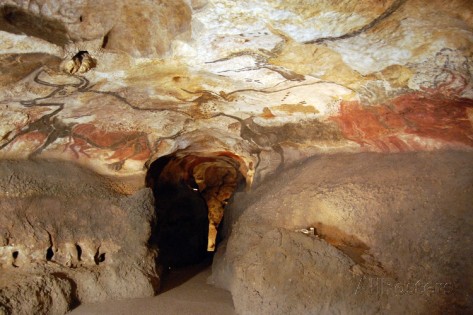 [Speaker Notes: detail
Great Hall of the Bulls
Lascaux, France
Paleolithic Europe
15000-13000 BCE
Rock Painting]
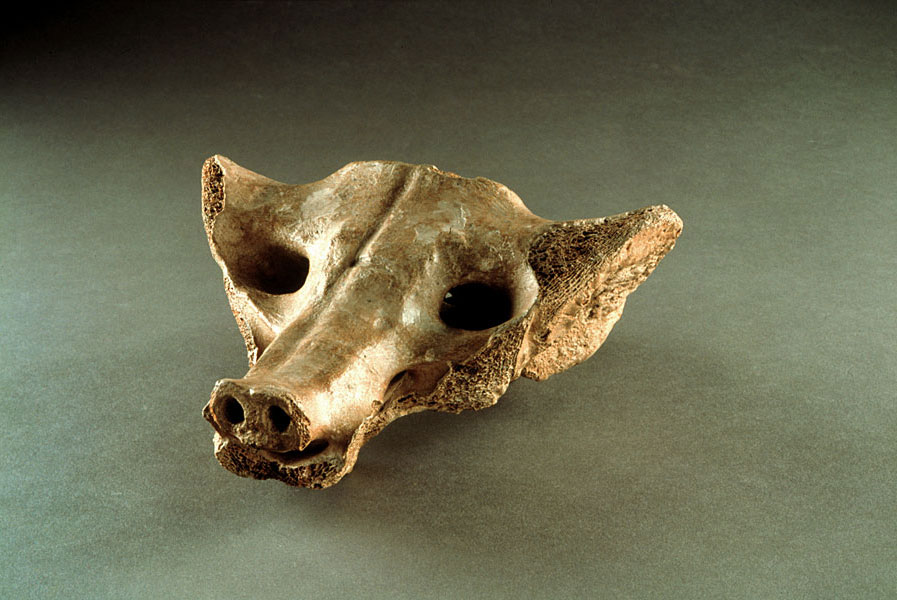 [Speaker Notes: Camelid sacrum in the shape of a canine
Tequixquiac, Central Mexico
14000-17000 BCE 
bone]
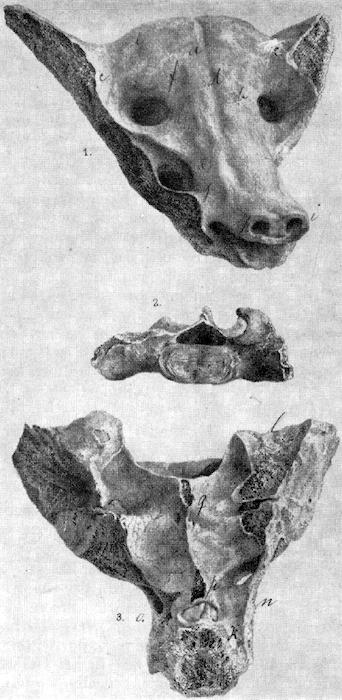 [Speaker Notes: Camelid sacrum in the shape of a canine
Tequixquiac, Central Mexico
14000-17000 BCE 
bone]
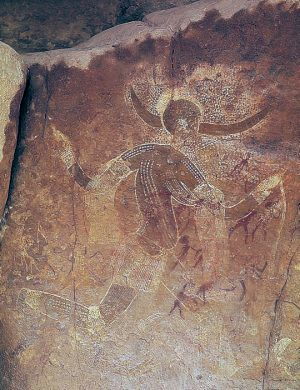 [Speaker Notes: Running horned woman
Tassili n”ajjer, Algeria 
6000-4000 BCE
Pigment on rock]
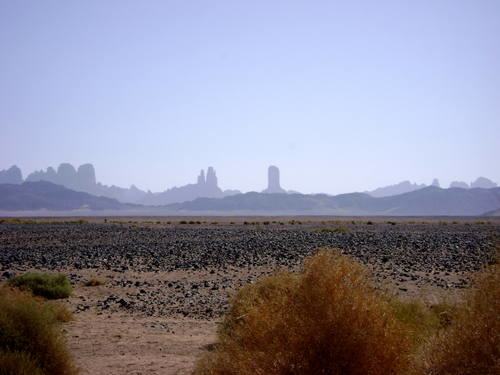 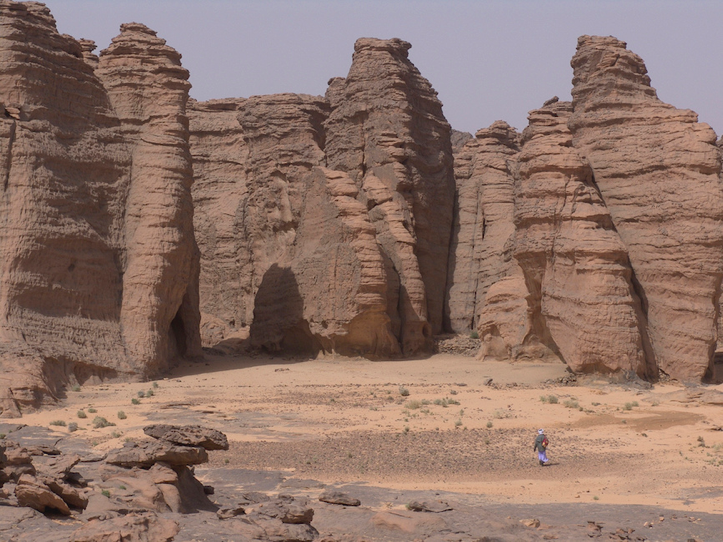 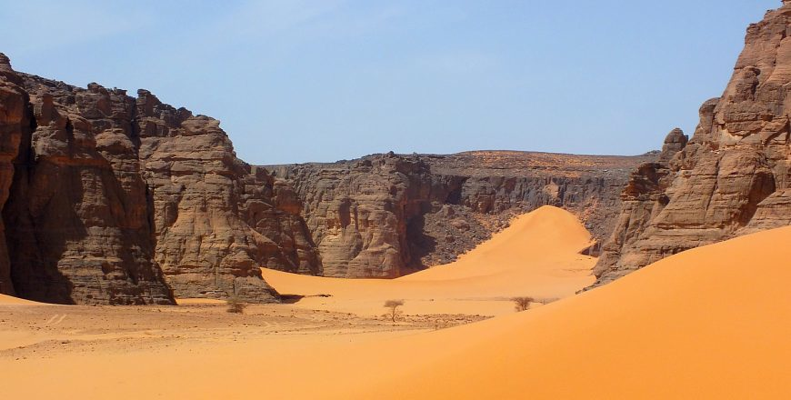 [Speaker Notes: Running horned woman
Tassili n”ajjer, Algeria (location of)
6000-4000 BCE
Pigment on rock]
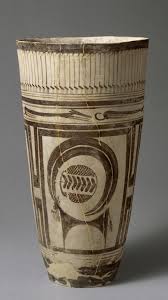 [Speaker Notes: Beaker with ibex motifs
Susa, Iran 3500 BCE painted terra cotta]
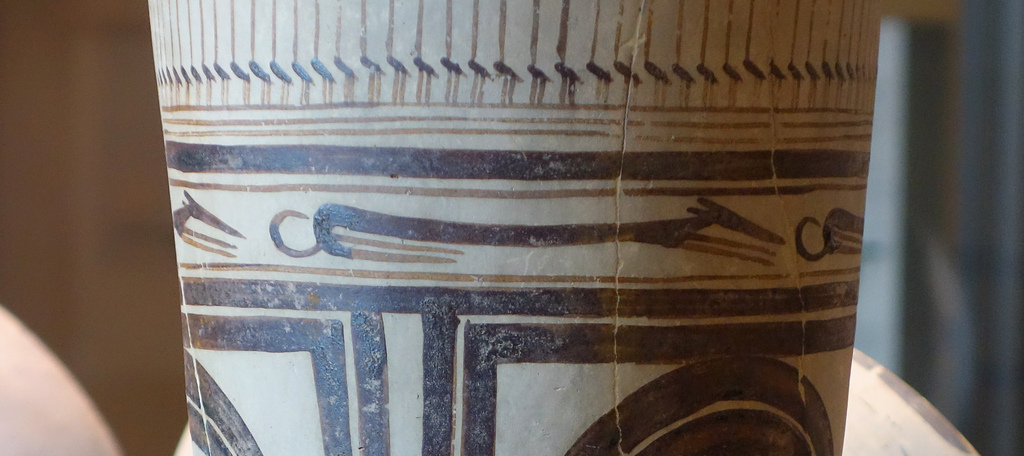 [Speaker Notes: Detail
Beaker with ibex motifs
Susa, Iran 3500 BCE painted terra cotta]
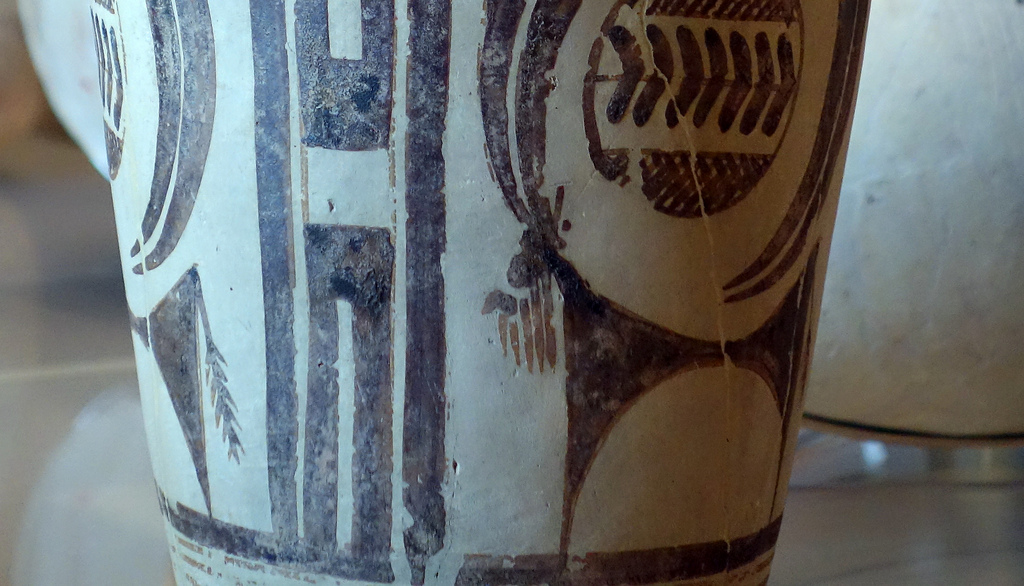 [Speaker Notes: Detail
Beaker with ibex motifs
Susa, Iran 3500 BCE painted terra cotta]
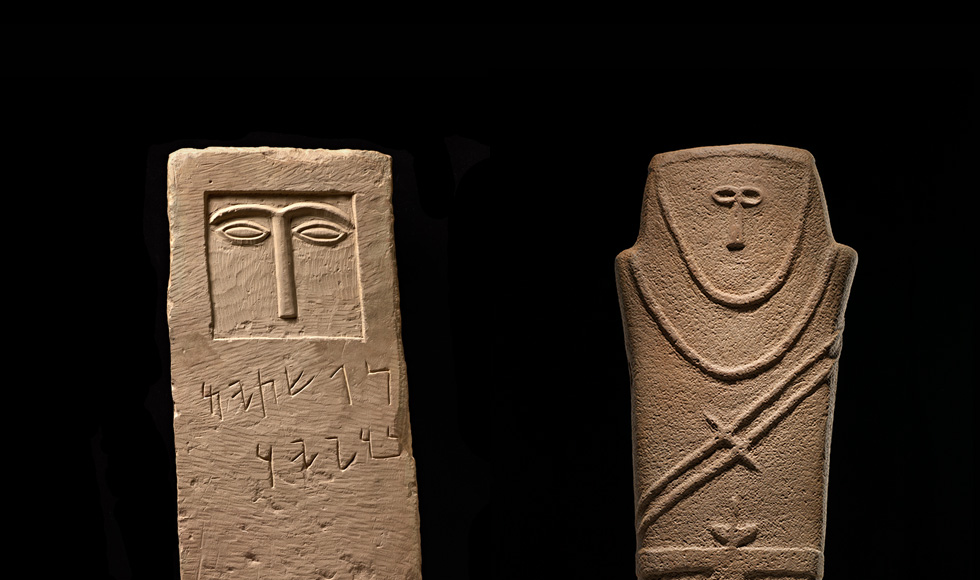 [Speaker Notes: Anthropomorphic stele
Arabian Peninsula, 4th Millennium  BCER
Sandstone]
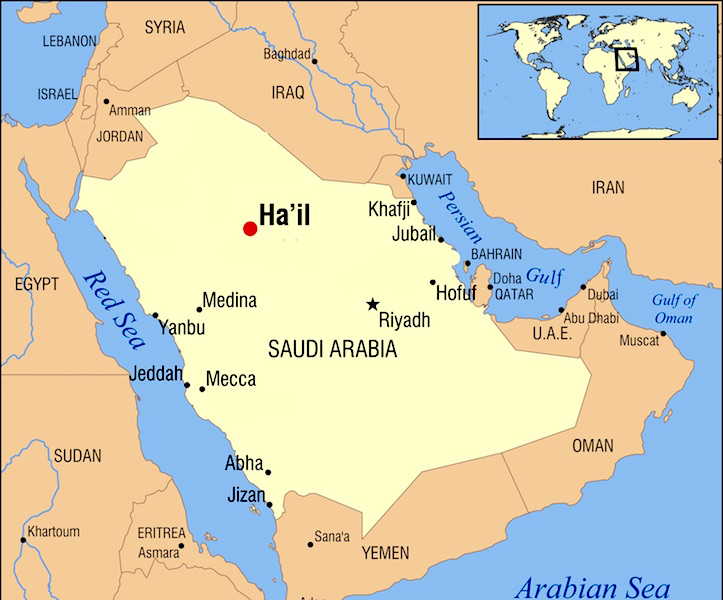 [Speaker Notes: Anthropomorphic stele (location of)
Arabian Peninsula, 4th Millennium  BCER
Sandstone]
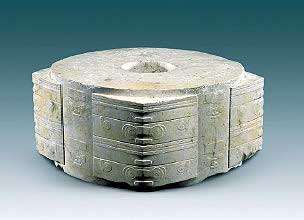 [Speaker Notes: Jade cong
Liangzhu, China
3300-2200 BCE 
Carved Jade]
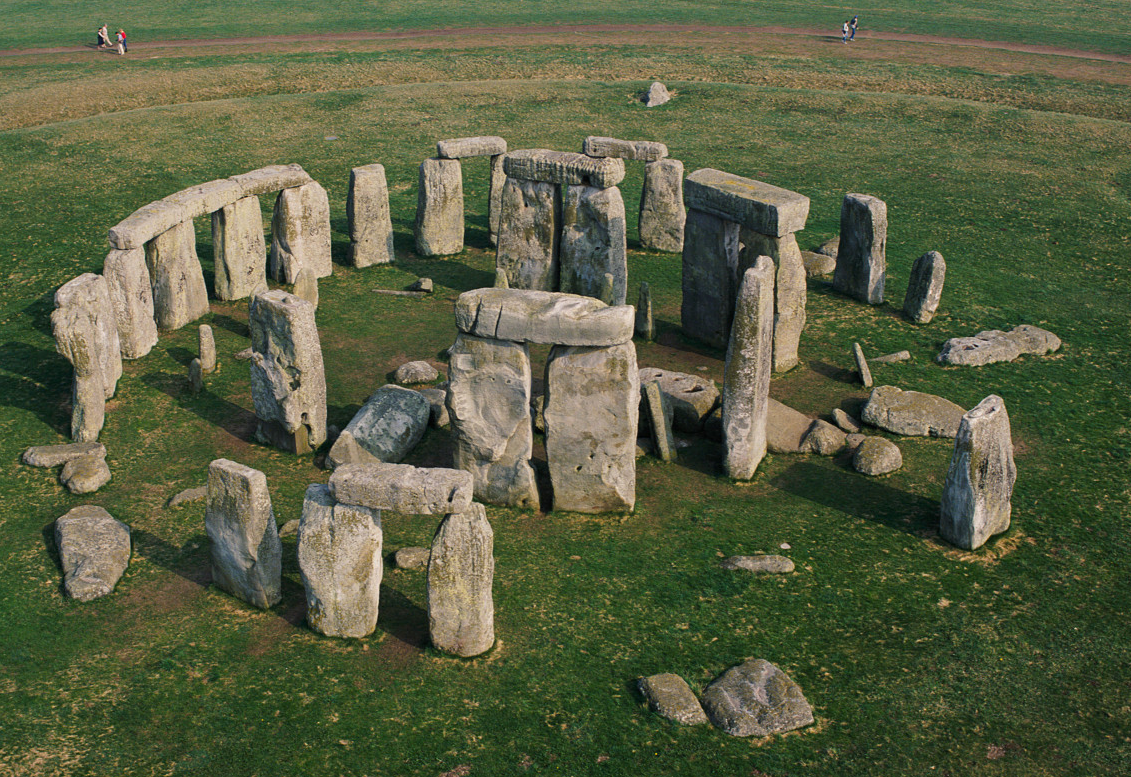 [Speaker Notes: Stonehenge
Wiltshire, England, Neolithic Europe
2500-1600 BCE
Sandstone]
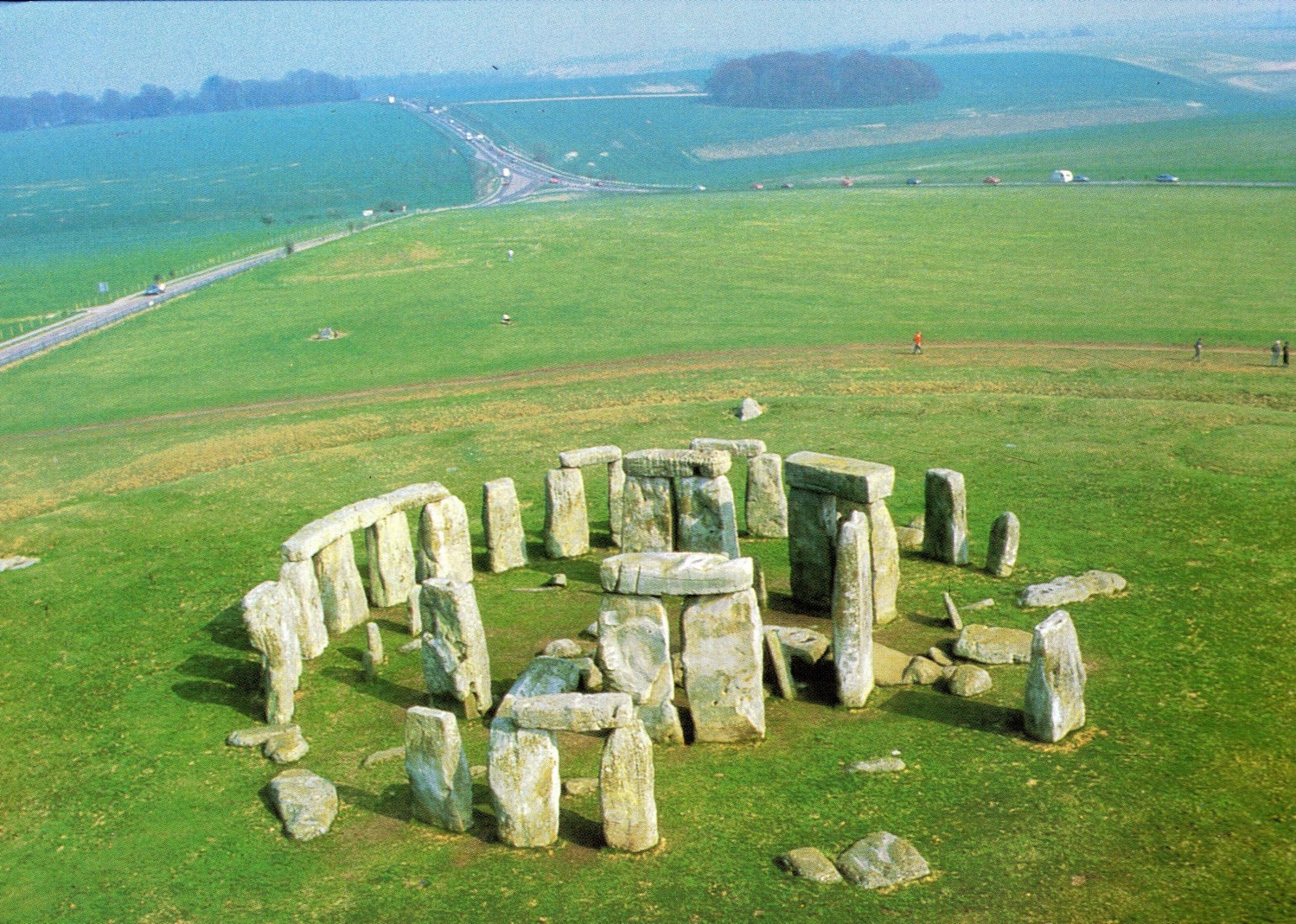 [Speaker Notes: Stonehenge
Wiltshire, England, Neolithic Europe
2500-1600 BCE
Sandstone]
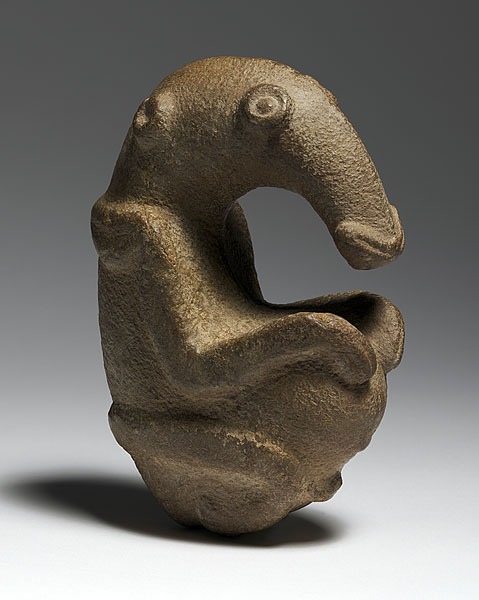 [Speaker Notes: The Ambum Stone
Ambum Valley
Papua New Guinea
C 1500 BCE
Greywacke]
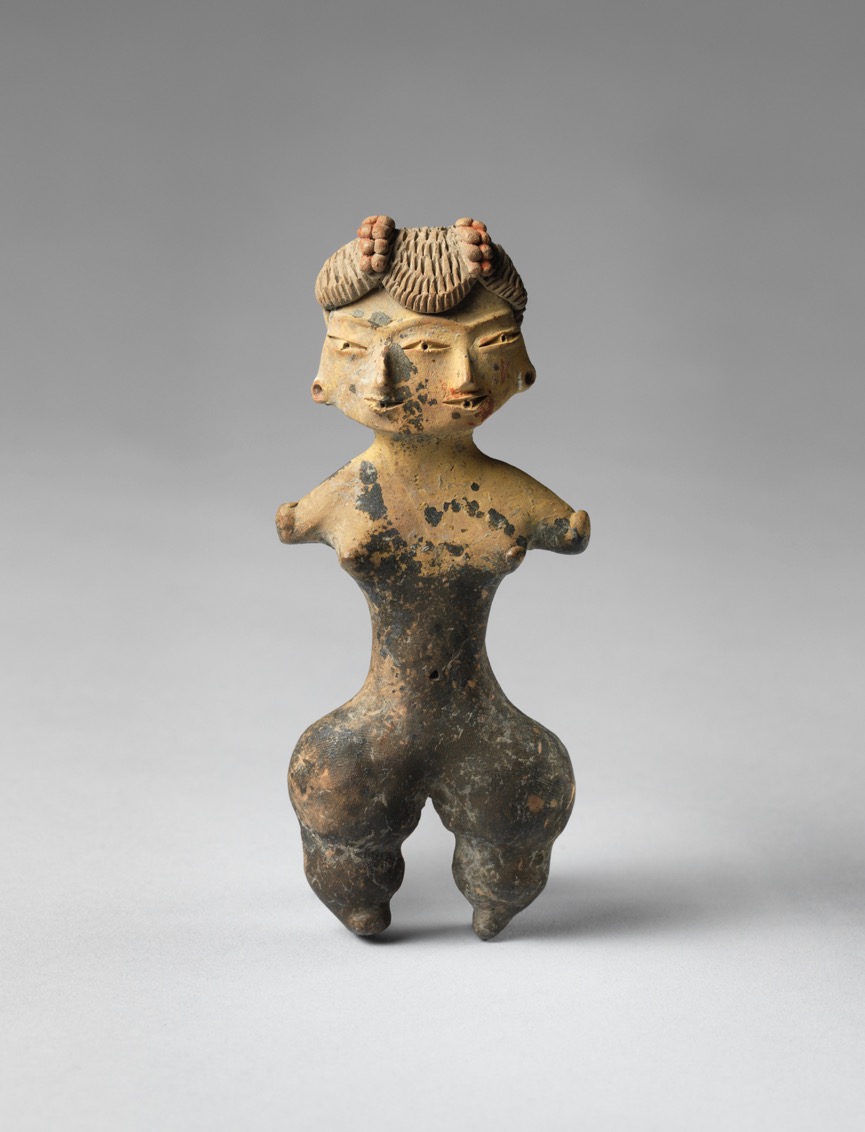 [Speaker Notes: Tiatilco female figurine
Central Mexico, site of Tiatilco
1200-900 BCE
Ceramic]
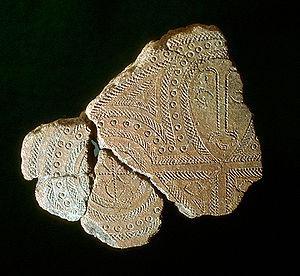 [Speaker Notes: Terra cotta fragment
Lapita, Solomon Islands, Reef Islands
1000 BCE
Terra cotta (incised)]
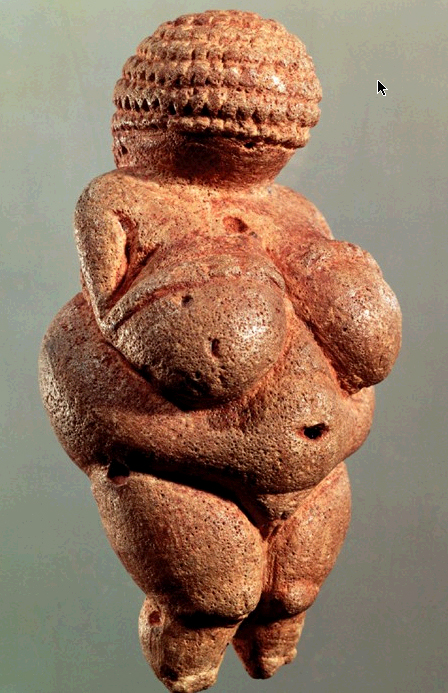 [Speaker Notes: Venus of Willendorffrom Willendorf, Austria
ca. 28,000-25,000 B.C.E.
limestone
4 1/4 in. high]
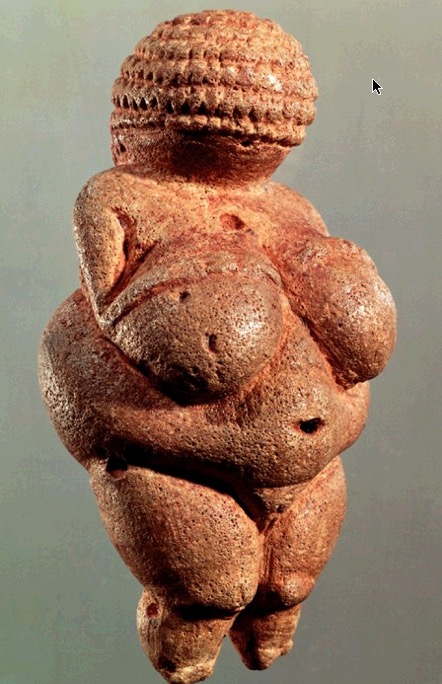 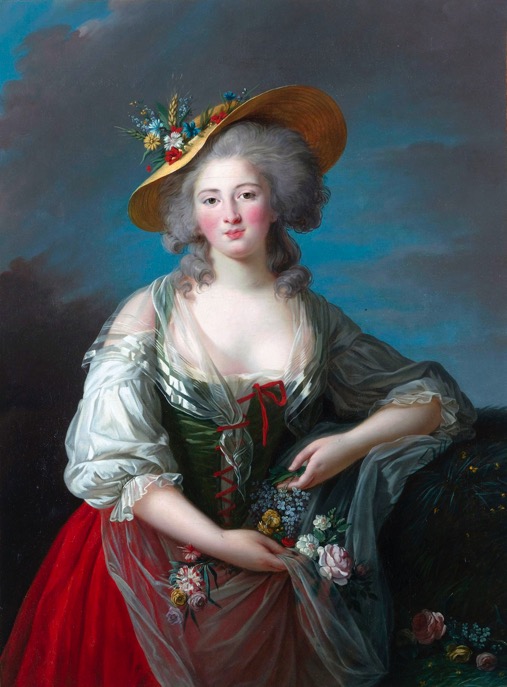 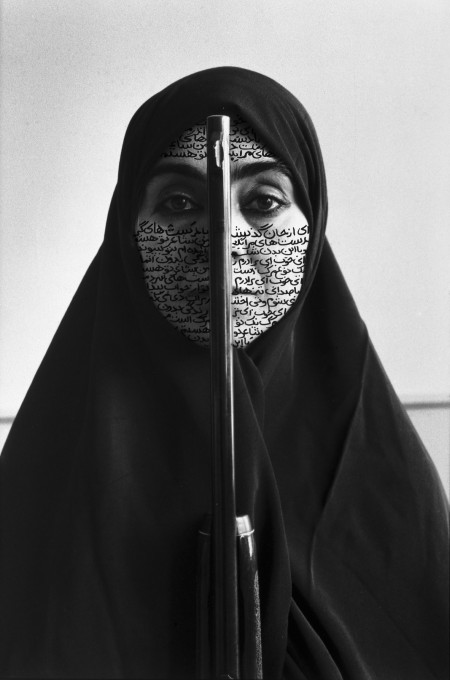 [Speaker Notes: L) Venus of Willendorffrom Willendorf, Austria
ca. 28,000-25,000 B.C.E.
limestone
4 1/4 in. high
M) Elisabeth Vigee-Lebrun, Madame Elisabeth of France 1782
R) Rebellious Silence, from the Woman of Allah series. Shirin Neshat (artist) photo by Cynthia Preston. 1994 C.E. Ink on photograph]